Fonds "Fonds de solidarité Truffaut-Delbrouck" (265211)
June 17 2009 at 9:06:29
Exposition internationale de l'eau (Liège 1939) (265376)
June 17 2009 at 2:06:54
Fonds Georges Truffaut (269465)
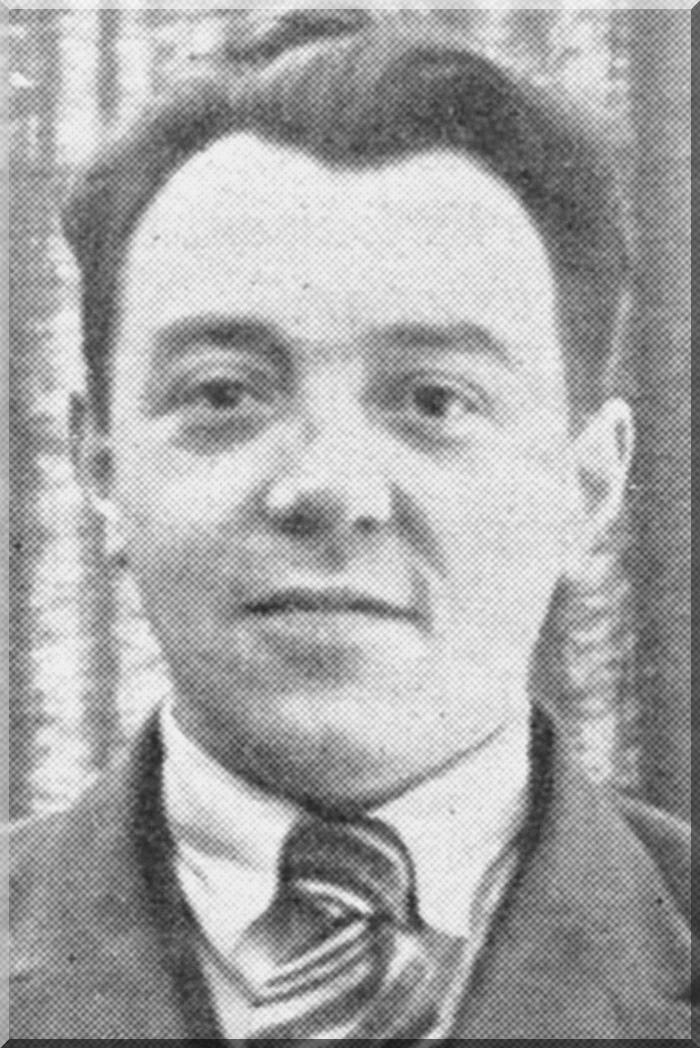 July 6 2009 at 3:07:01
Georges Truffaut, mon père (1893305)
August 27 2012 at 2:08:43
Presse (3349870)
July 10 2014 at 4:07:50
Correspondance (3349871)
July 10 2014 at 4:07:38
Photos (3349872)
July 10 2014 at 4:07:53
Publications officielles (3349873)
July 10 2014 at 4:07:37
Port autonome et Canal Albert (3349874)
July 10 2014 at 4:07:41
Le Grand Liège (3349875)
July 10 2014 at 4:07:28
Des femmes pour l'avenir des femmes (ARC-C AFF ELE 0392)
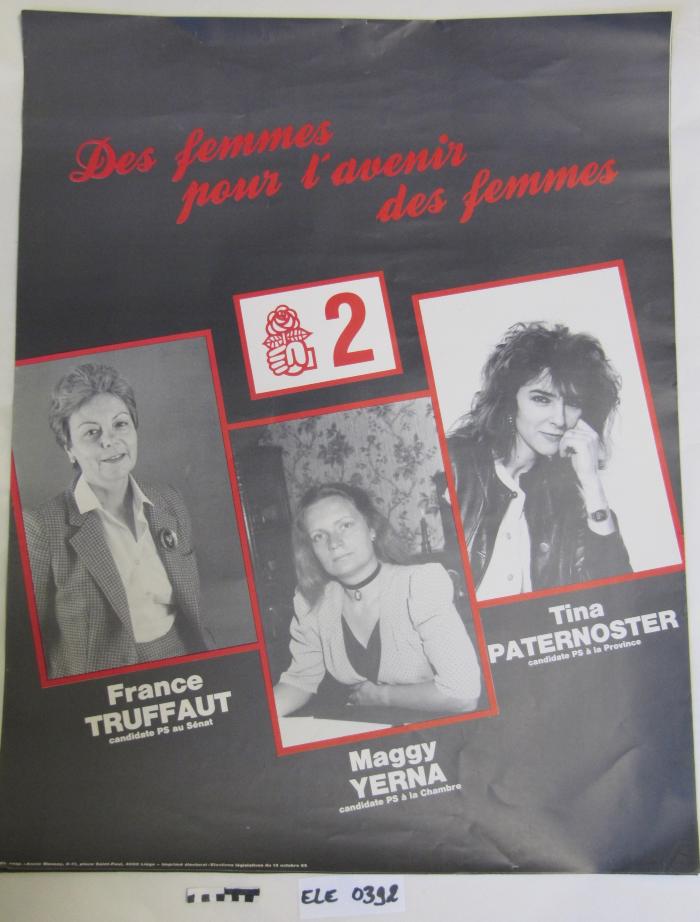 Fonds France Truffaut (ARC-P TRU-F)
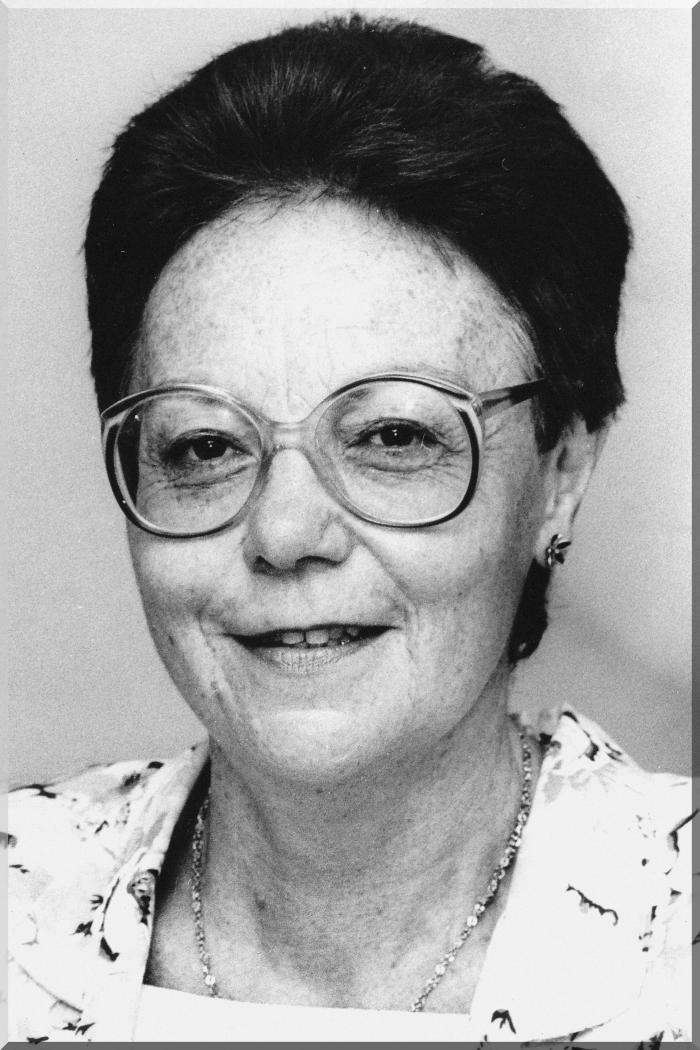 July 6 2009 at 3:07:01